Figure 2. Functional subdivisions within the SMG. Top row shows the left hemisphere
                        activation ...
Cereb Cortex, Volume 26, Issue 11, 17 October 2016, Pages 4212–4226, https://doi.org/10.1093/cercor/bhw251
The content of this slide may be subject to copyright: please see the slide notes for details.
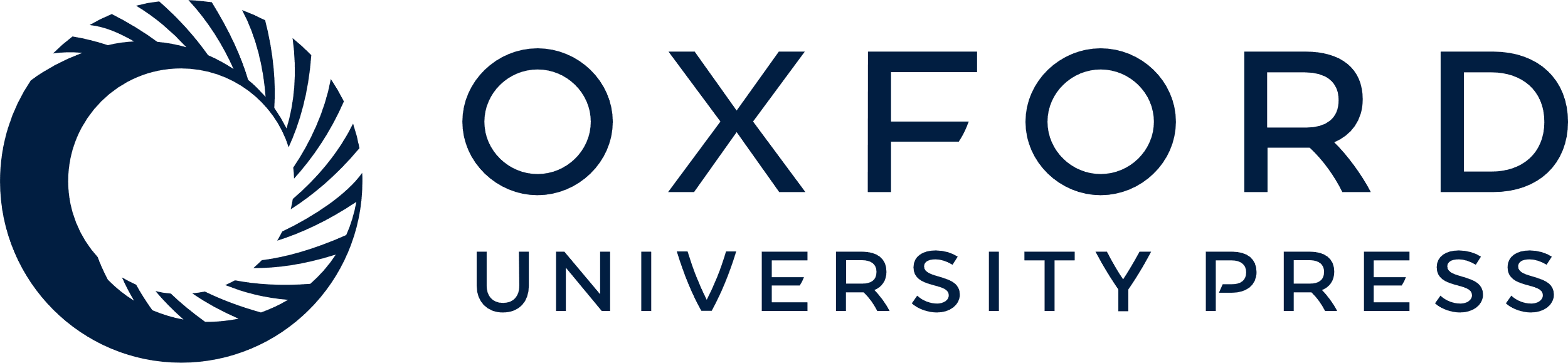 [Speaker Notes: Figure 2. Functional subdivisions within the SMG. Top row shows the left hemisphere
                        activation clusters (yellow, blue, brown, and green) within the SMG for each
                        effect of interest (see plots for anatomical region and condition effects).
                        The white area (outlined in black) shows the borders of the SMG according to
                        the IBASPM software (http://www.thomaskoenig.ch/Lester/ibaspm.htm) in SPM 12 but other
                        studies (see Table 1) include
                        more anterior areas, as shown in yellow. The peak coordinates for each
                        effect are reported in Table 3. The extent of activation includes voxels that were significant at P < 0.001 for the main effect of interest, and
                        inclusive/exclusive masking at P < 0.05 uncorrected.
                        Plots show the relative activation (with 90% confidence intervals) across
                        all 8 conditions for Group 1 and Group 2. Gray/black bars = visual/auditory
                        tasks. See Table 5 for
                        abbreviations and other peak coordinates.


Unless provided in the caption above, the following copyright applies to the content of this slide: © The Author 2016. Published by Oxford University
                    Press.This is an Open Access article distributed under the terms of the
                        Creative Commons Attribution License (http://creativecommons.org/licenses/by/4.0/), which permits
                        unrestricted reuse, distribution, and reproduction in any medium, provided
                        the original work is properly cited.]